MY HOUSE
D2
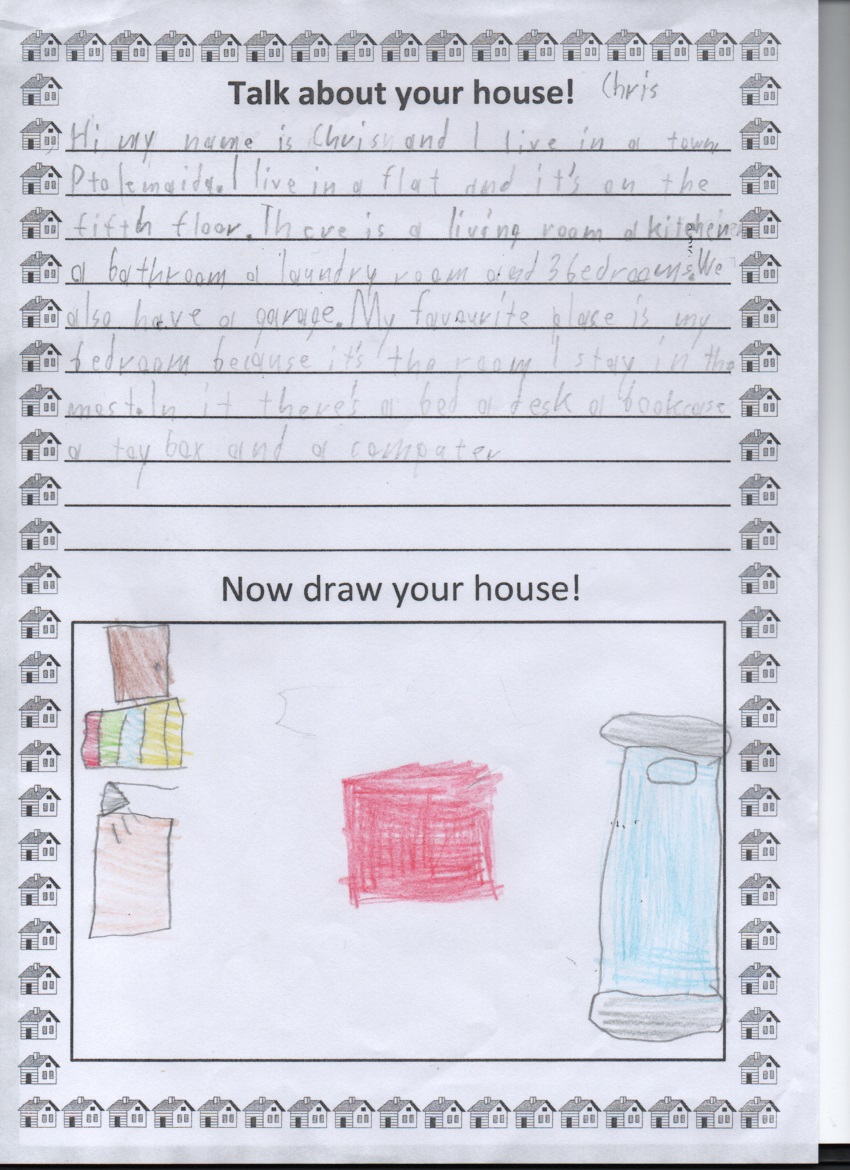 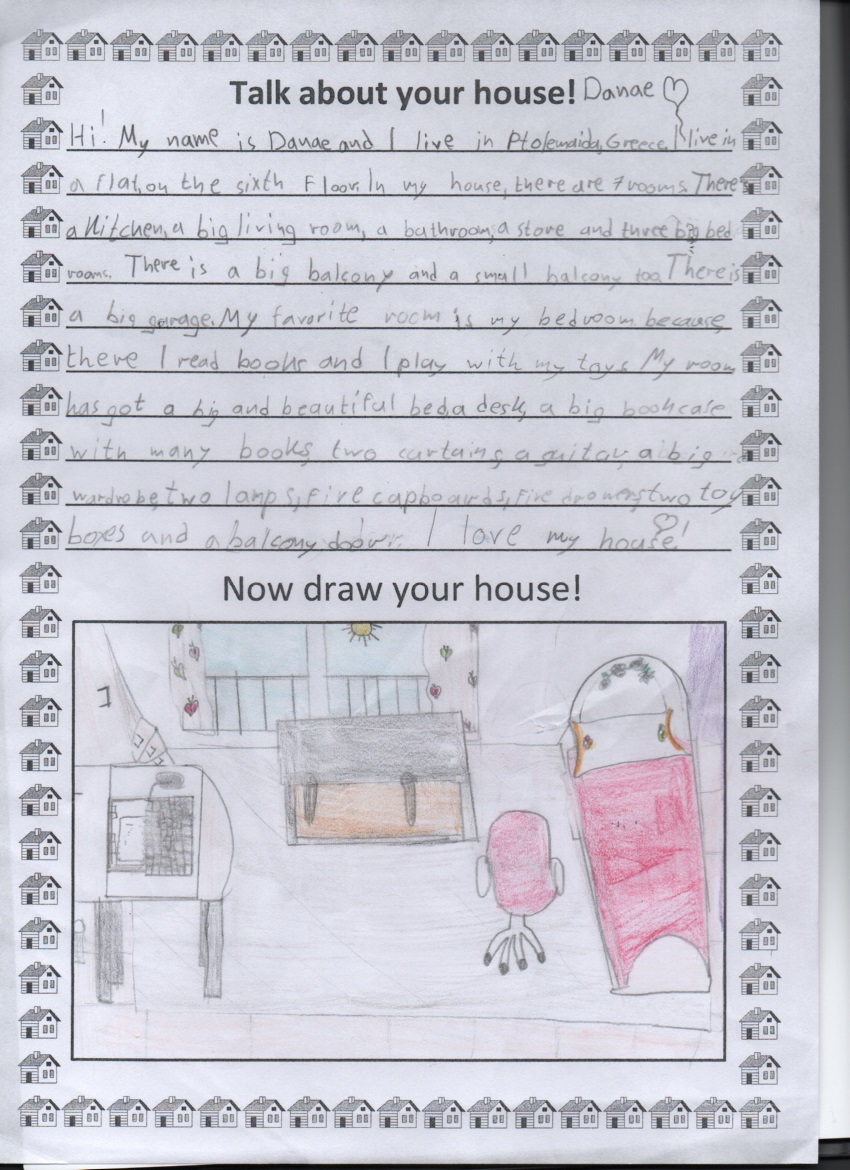 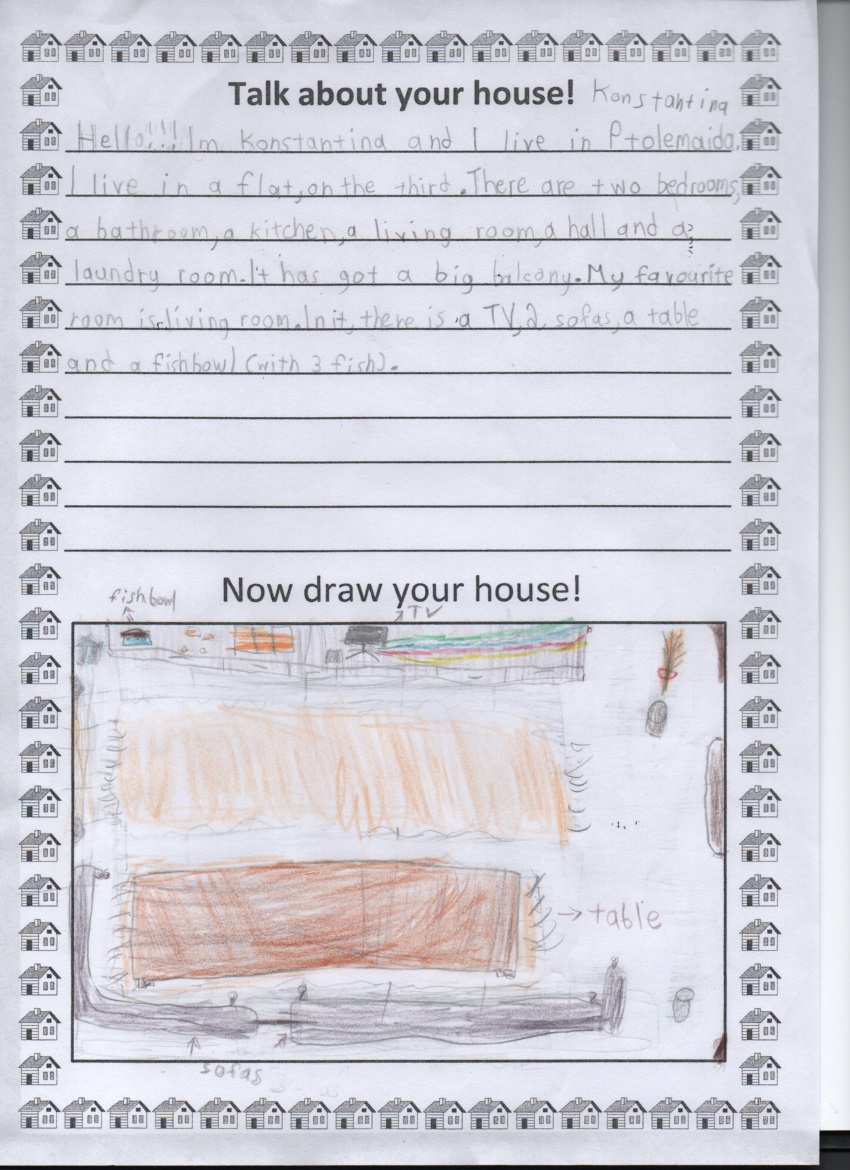 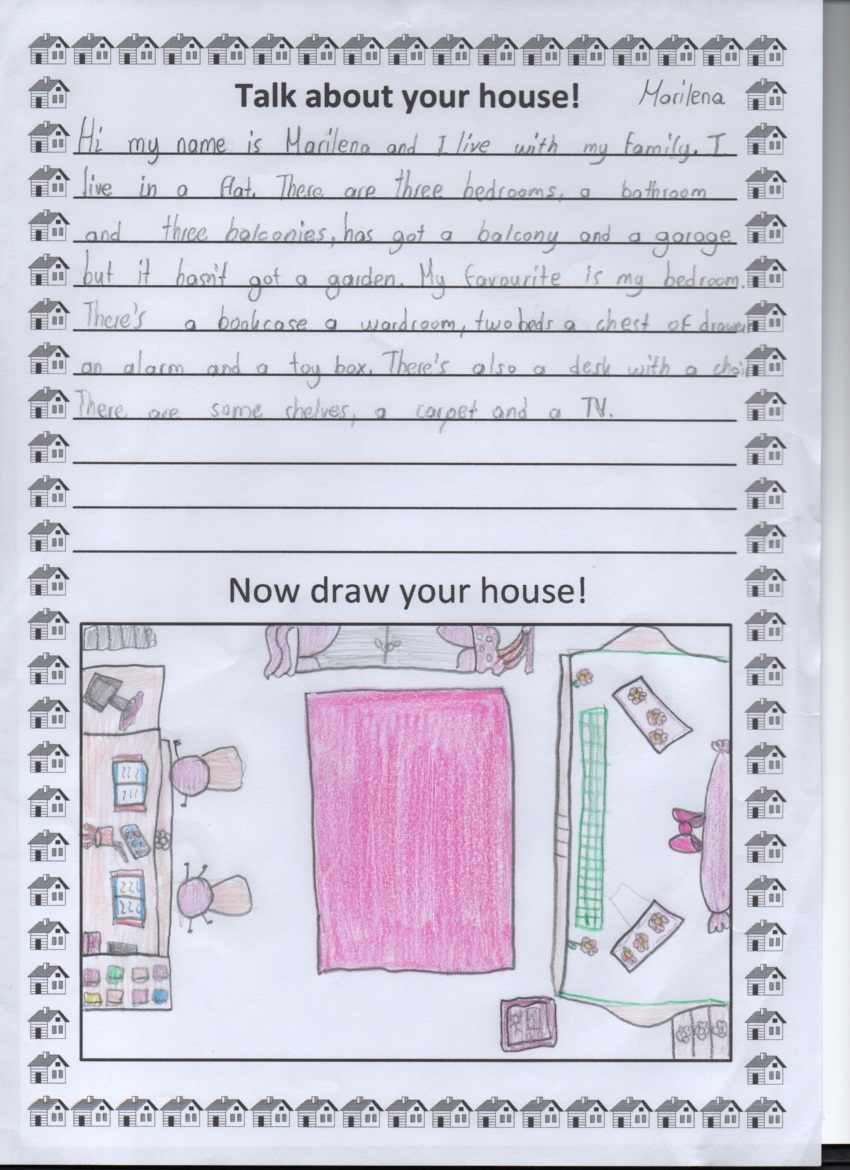 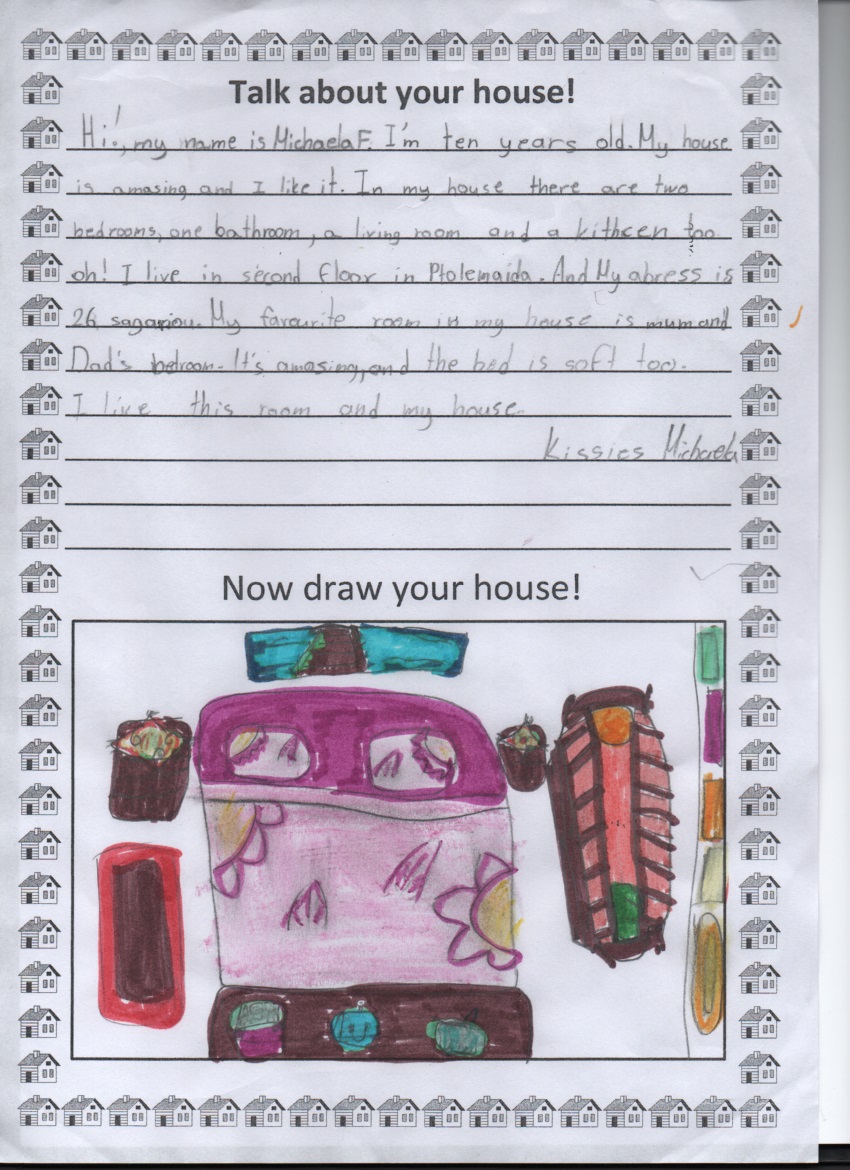 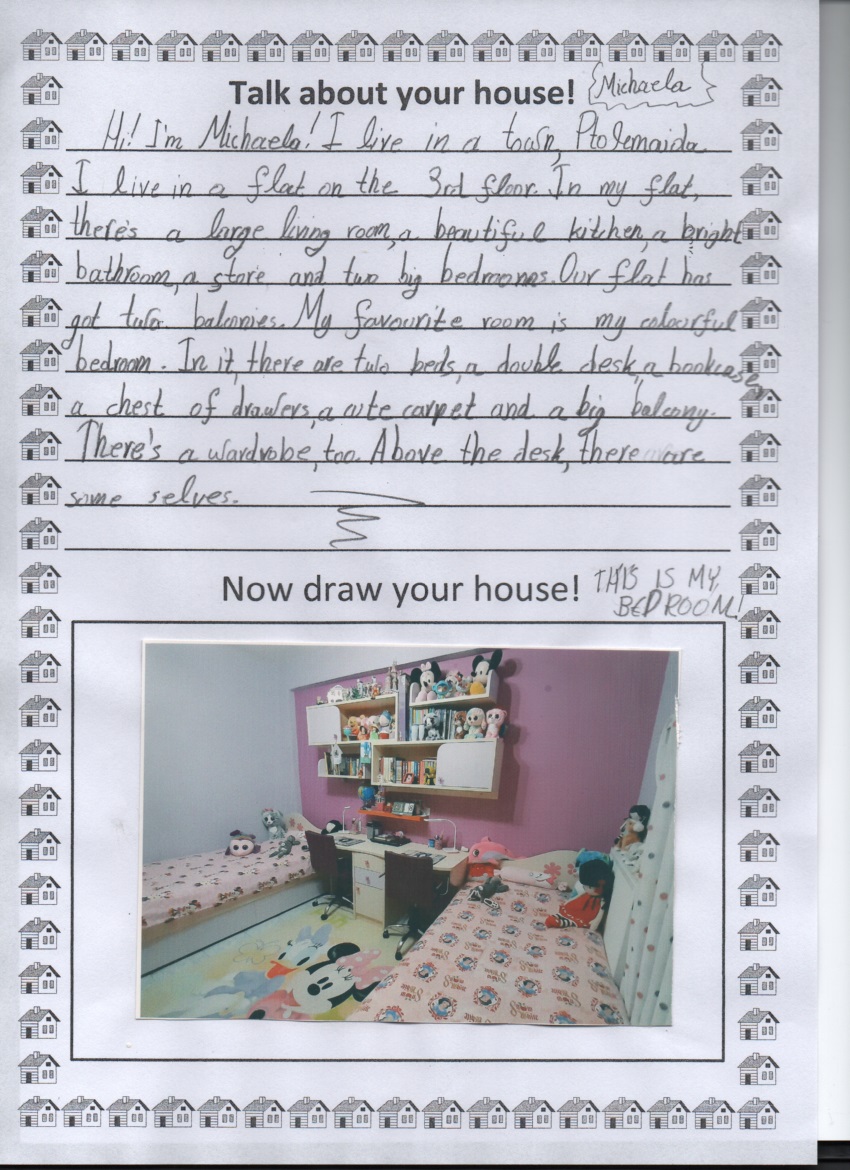 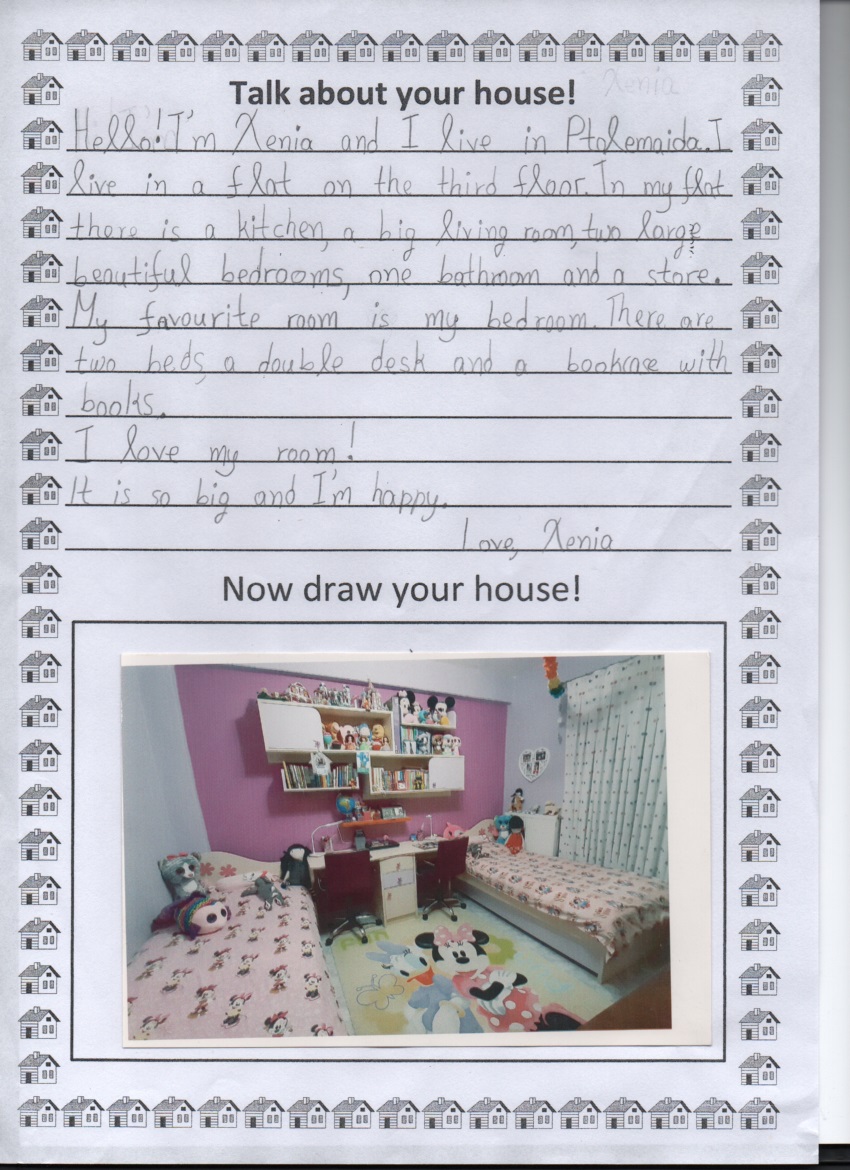 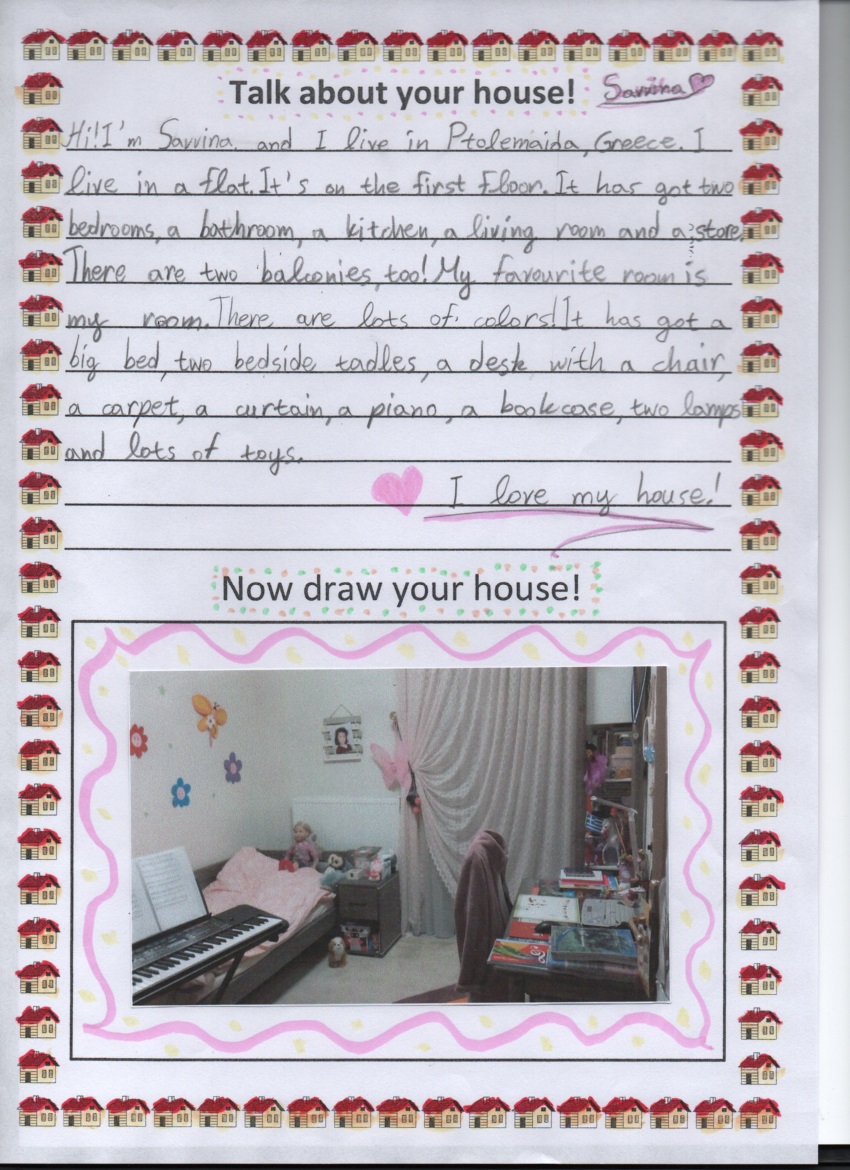